Рациональные числа
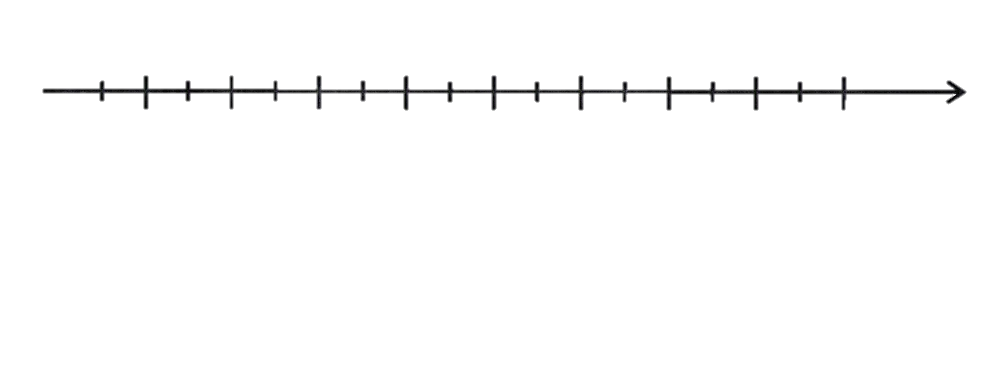 А               -1         0          1          С               Р
Рациональные числа
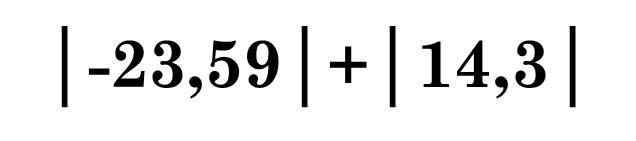 │-49│:│0,07│
│12,4│*│-0,2│
Рациональные числа
-68  и  25
-15,3< х< - 10
-5 ≤ х < 3,8
-12,107 и -12,17
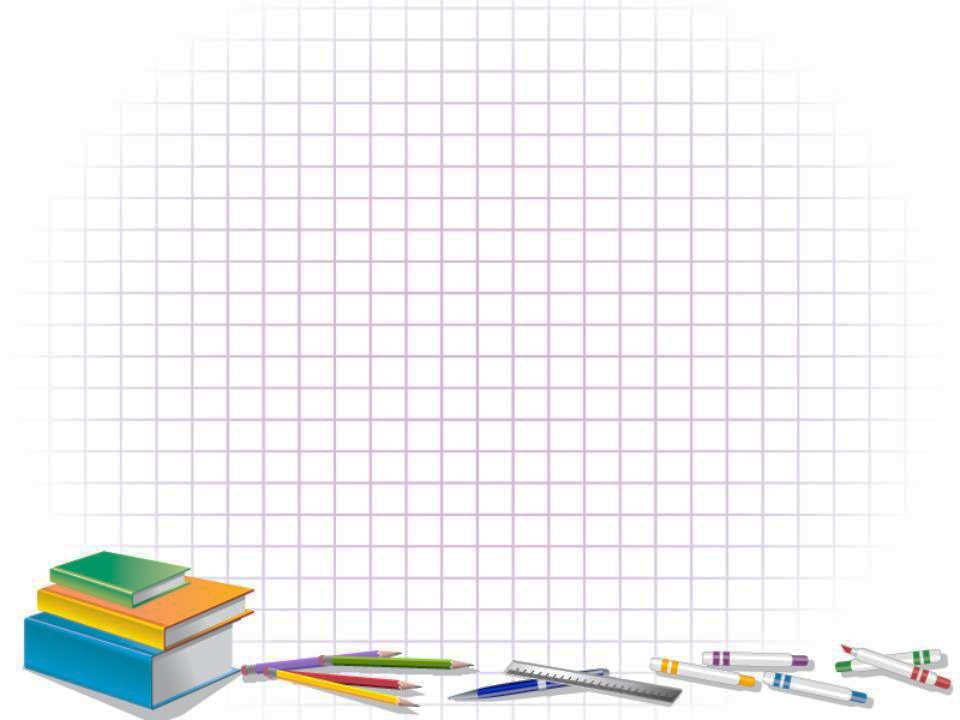 21.02.23
Классная работа
Изменения в природе
Происходят год от года...
20
20
20
20
10
10
10
10
0
0
0
0
-10
-10
-10
-10
-20
-20
-20
-20
Температура воздуха 21 декабря была 2 с◦  
повысилась на 4 с◦, то термометр покажет ……
Температура воздуха 26 декабря была -5 с◦  
 понизилась на 4 с◦, то термометр покажет ……
Температура воздуха 8 января была 0 с◦  
повысилась на 2 с◦, то термометр покажет ……
Температура воздуха 9 января была 3 с◦  
понизилась на 3 с◦, то термометр покажет ……
Температура воздуха 12 января была -10 с◦  
повысилась на 4 с◦, то термометр покажет ……
Температура воздуха 14 января была 0 с◦  
и понизилась на 12 с◦, то термометр покажет ……
Температура воздуха 15 января была -5 с◦  
повысилась на 7 с◦, то термометр покажет …
Сложение рациональных чисел
2+4=6
-10+ 4= -6
-5+ (-4)=-9
0+(-12)=-12
0+2=2
-5+ 7= 2
3+ (-3)=0
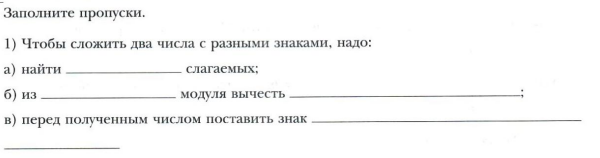 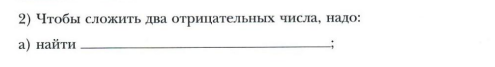 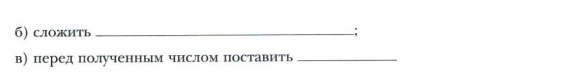 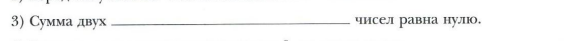 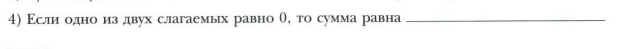 Закрепление: № 954(1стр), 956(1стр)
Дома: § 34 стр 204 учить правила.
№ 953, 955(1стр), 957.
Рефлексия
При выполнении каких заданий ты ошибся? 
Какой алгоритм мы узнали? 
На все ли вопросы мы получили ответы?
Сегодня на уроке:
А) Я все понял.

Б) Я готов объяснить материал другу.

В) Мне нужно еще раз изучить тему.